ГБДОУ ДС №4 комбинированного вида Пушкинского района Санкт-Петербурга






Игры для повторения лексической темы 
«Человек» дома.












Автор: учитель-логопед Власова Д.С.
Саша ниже Коли, а Коля ниже Пети. Найди Сашу.
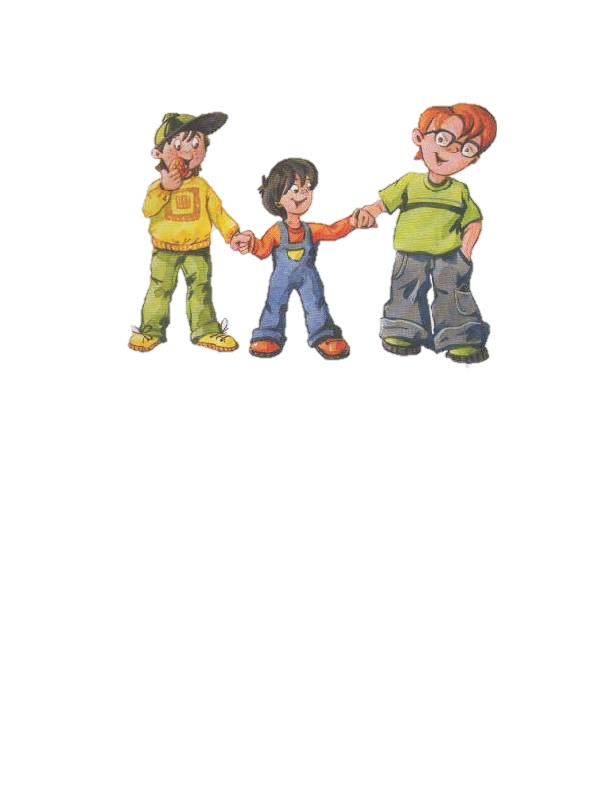 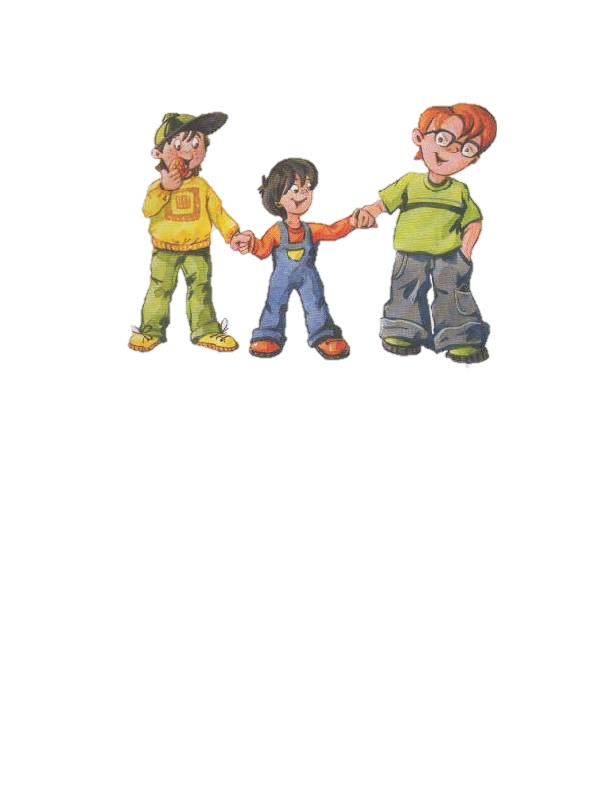 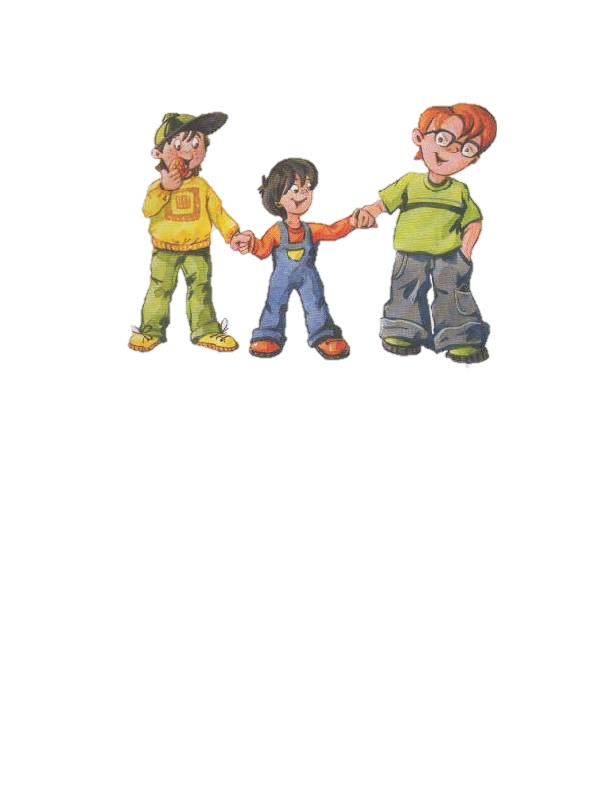 Рассмотри портреты. 
Если у девушки длинные волосы, как про неё сказать одним словом? Она (какая?)…
У мальчика голубые глаза. Он (какой?)…
У ребёнка веснушки. Он (какой?)…
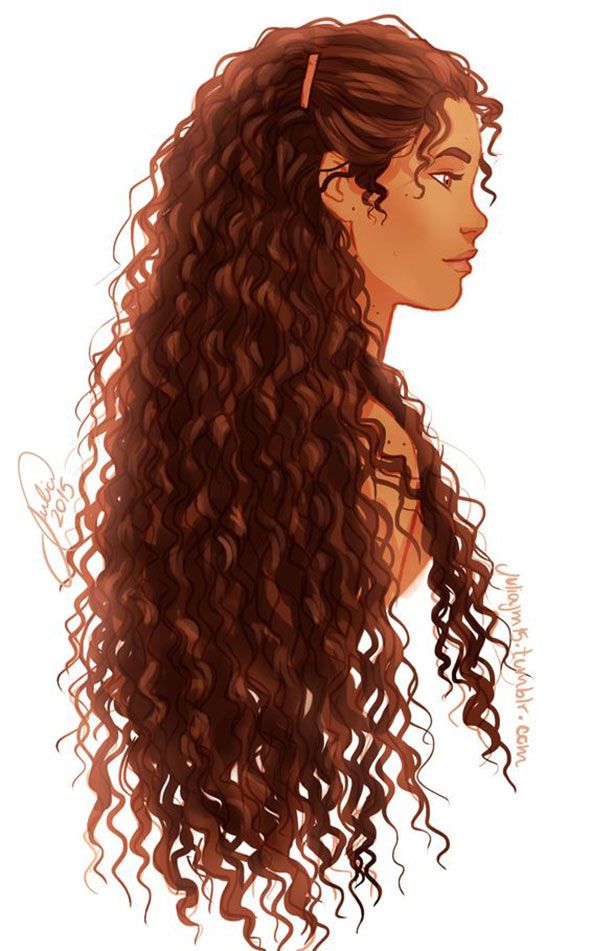 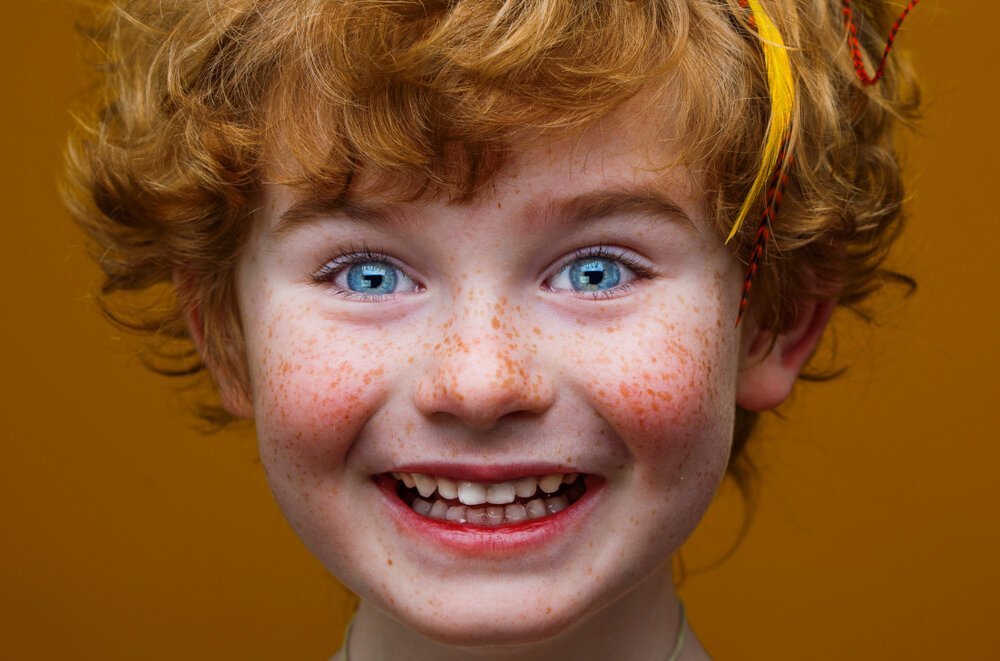 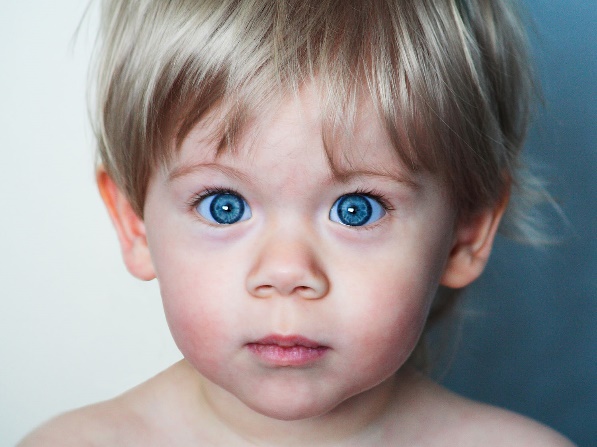 Назови части тела. Нажми на них и преврати в маленькие. Как теперь сказать?
Была большая рука, а теперь маленькая…
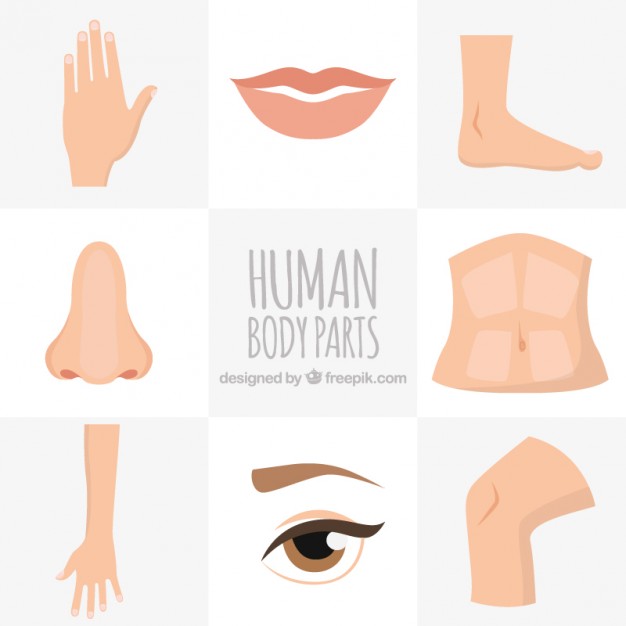 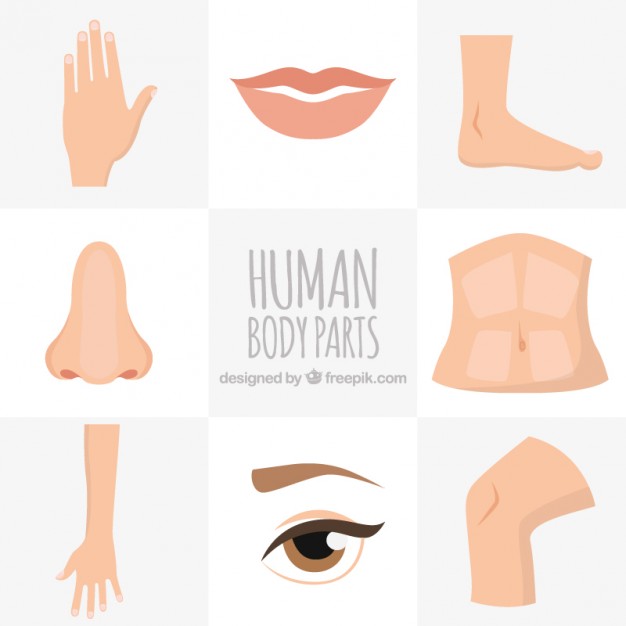 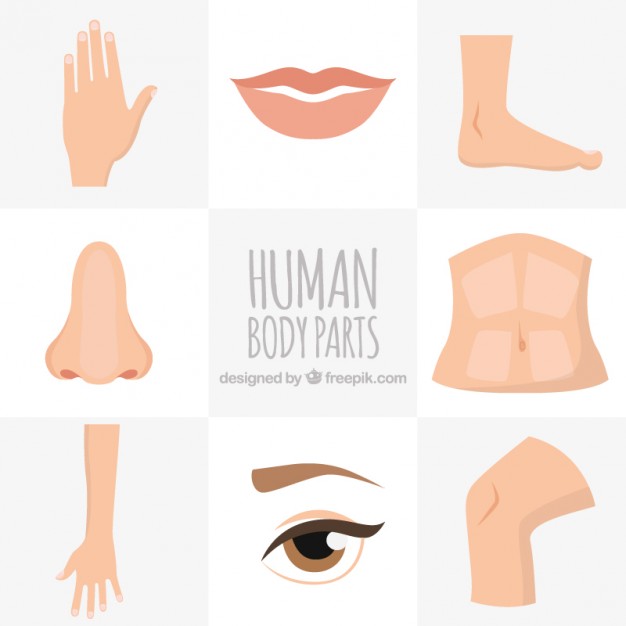 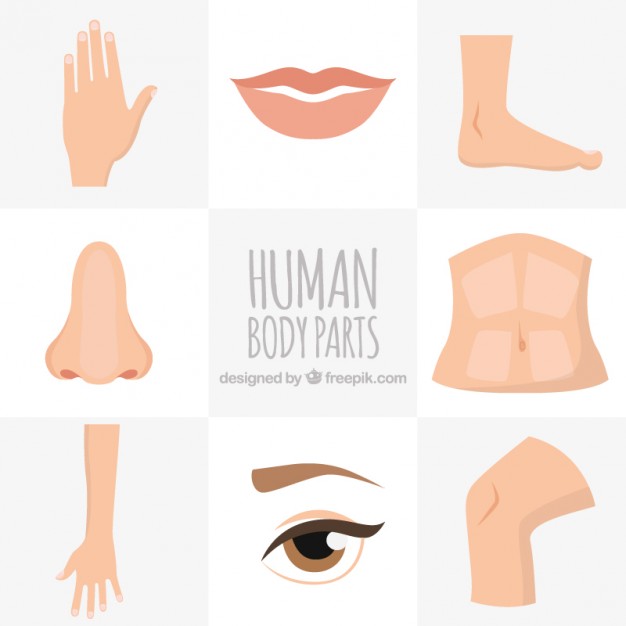 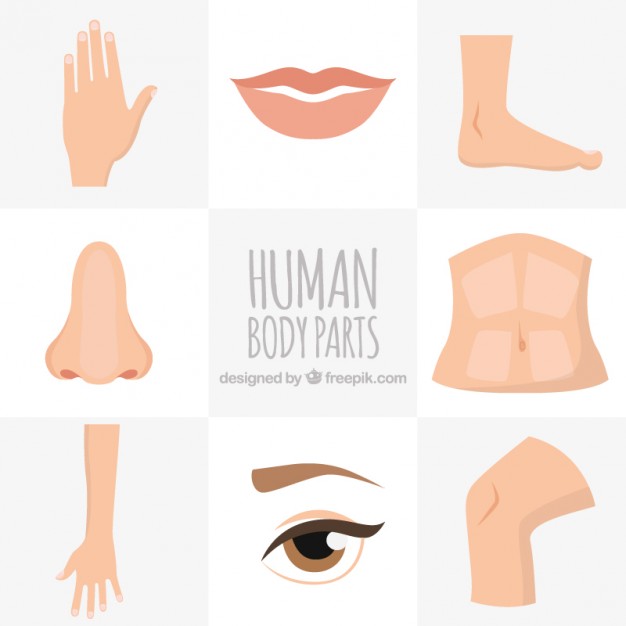 У одного человека один нос. А у трёх человек?
У одного человека две руки. А у трёх человек?
У одного человека две ноги. А у трёх человек?
Аналогично: уши, глаза, пятки, шеи, колени.
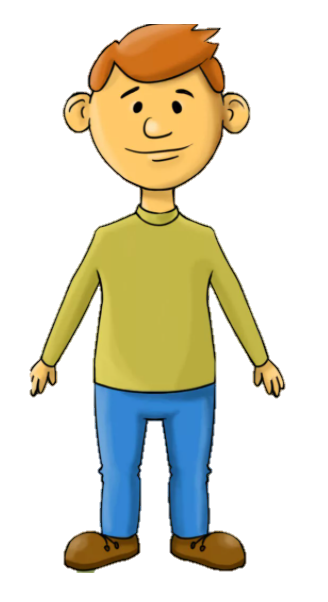 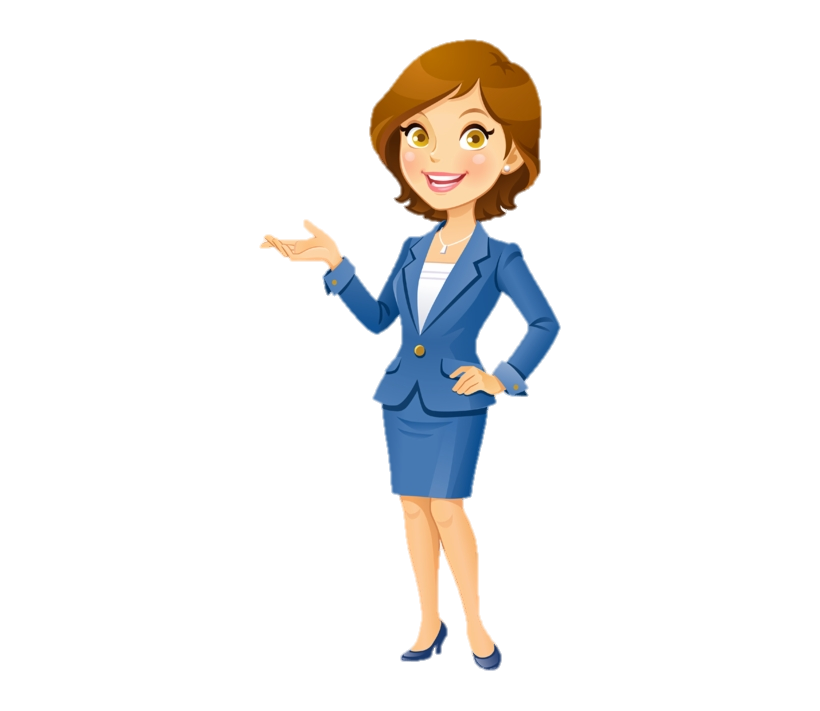 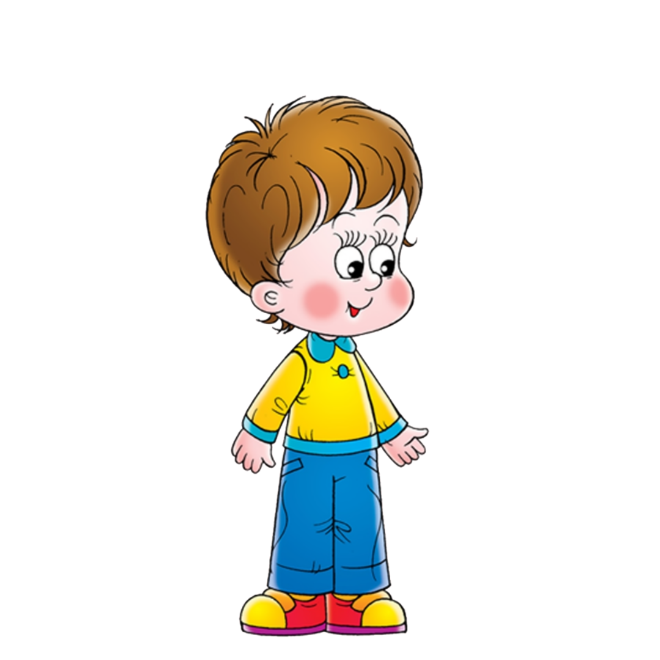 Ты молодец!